WITAMY NA SPOTKANIU EKSPERCKIM!
1
Work Service - przedstawienie
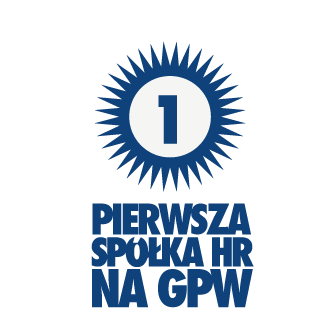 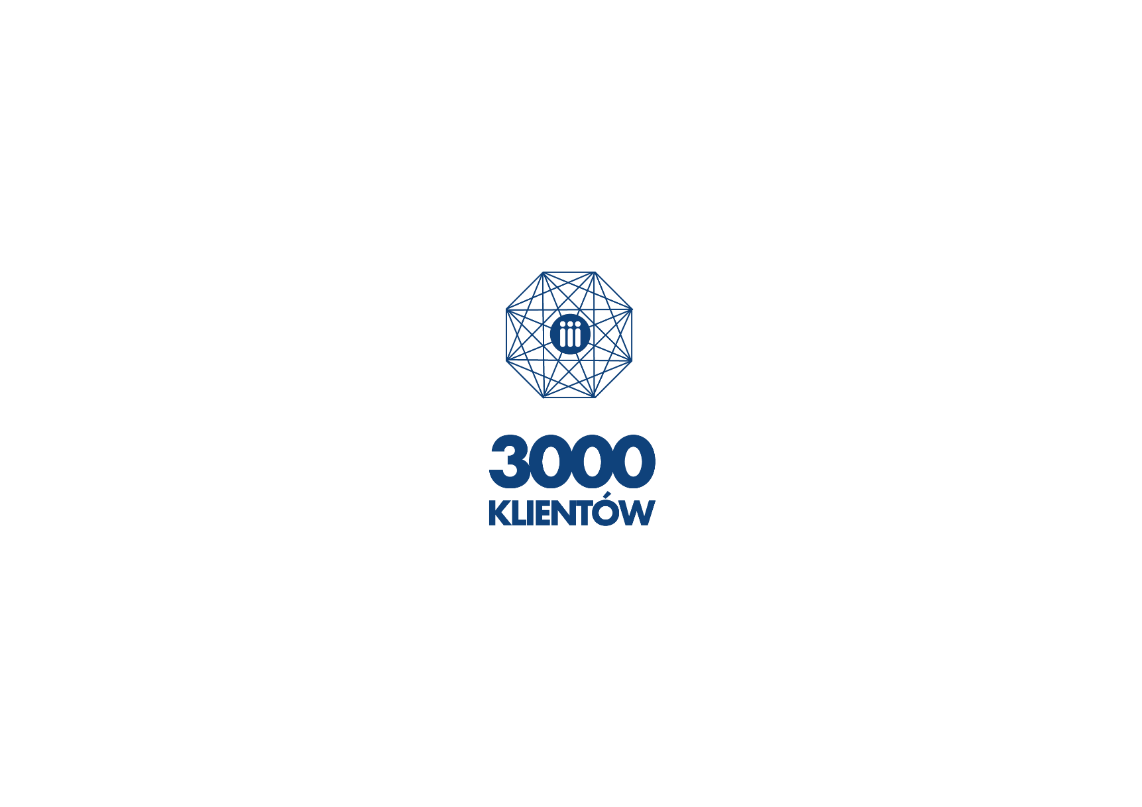 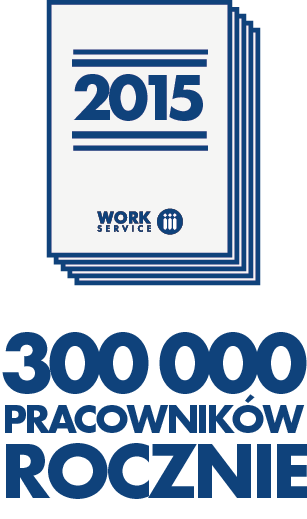 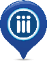 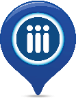 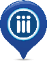 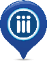 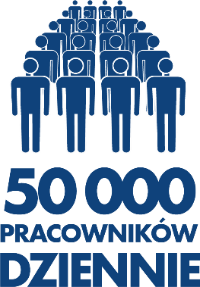 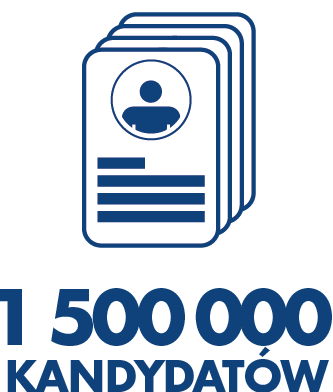 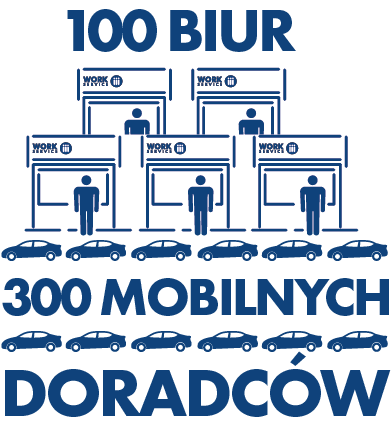 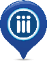 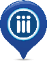 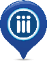 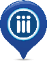 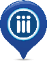 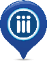 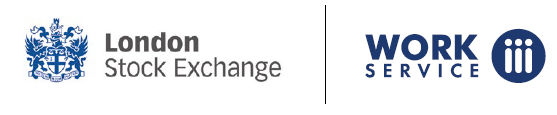 2
Work Service - wybrani klienci
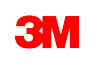 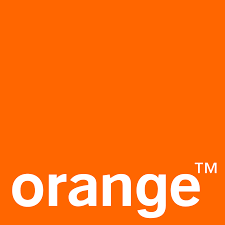 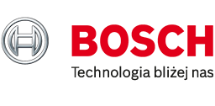 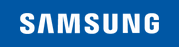 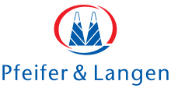 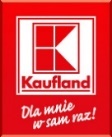 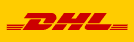 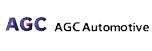 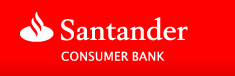 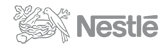 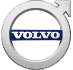 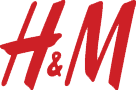 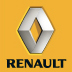 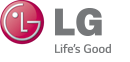 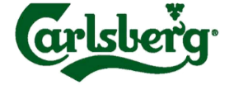 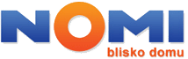 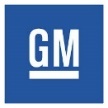 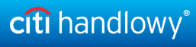 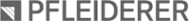 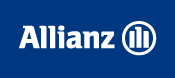 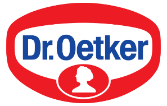 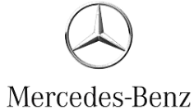 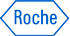 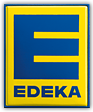 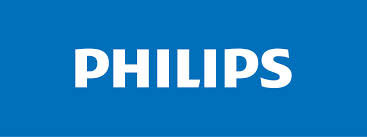 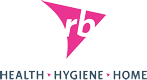 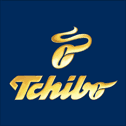 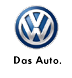 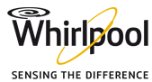 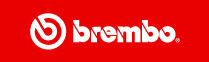 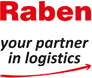 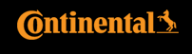 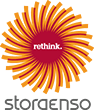 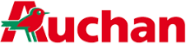 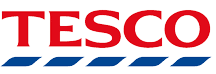 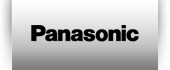 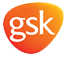 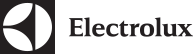 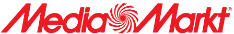 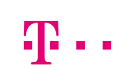 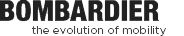 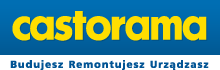 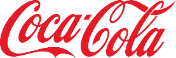 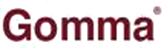 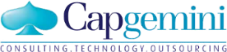 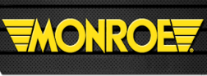 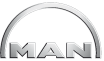 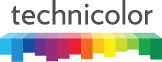 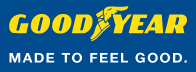 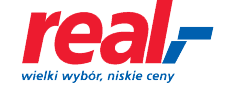 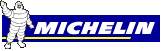 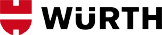 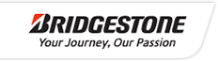 3
Work Service - krajowy ekspert HR
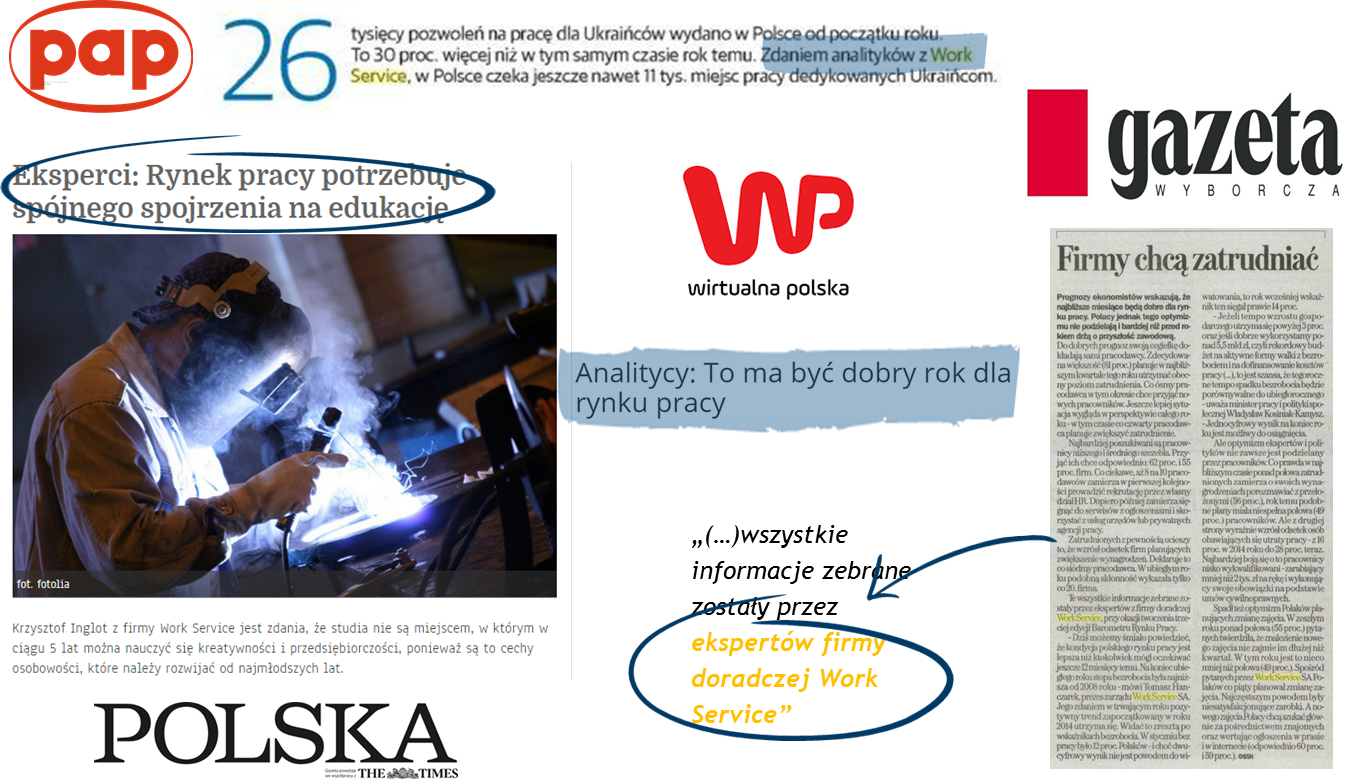 Work Service – krajowy ekspert HR
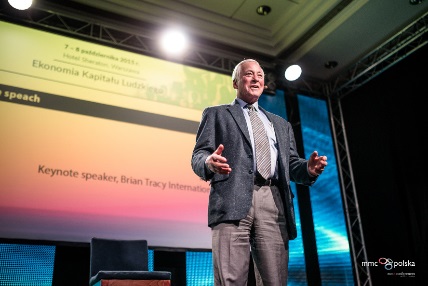 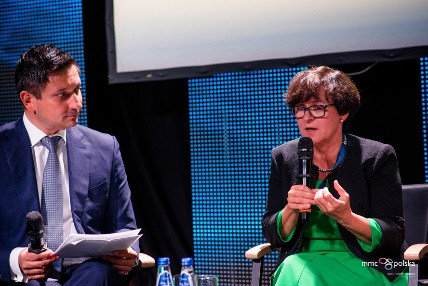 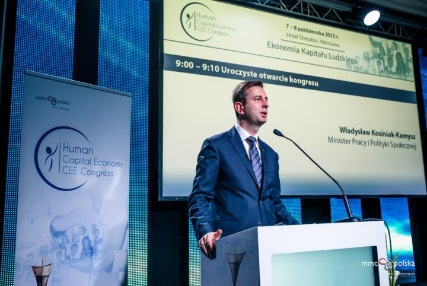 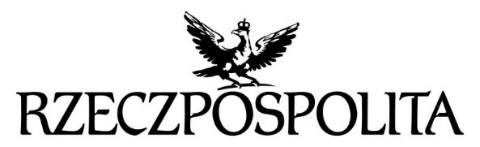 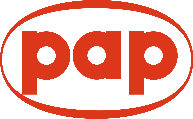 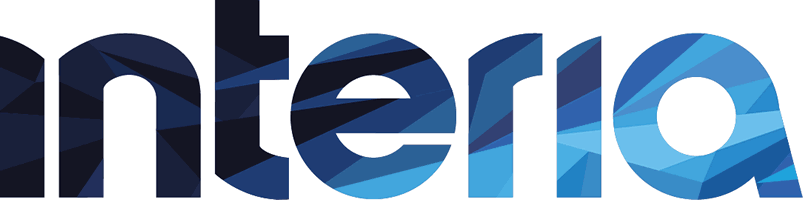 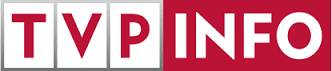 WSPÓŁPRACUJEMY M.IN.:
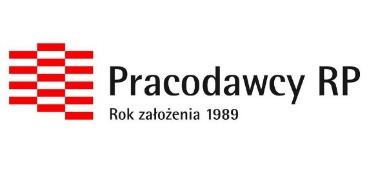 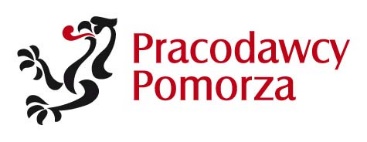 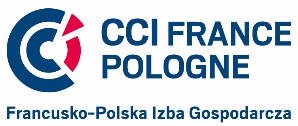 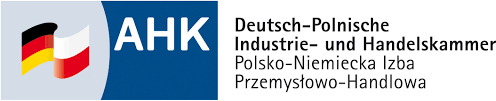 Wyzwania rynku pracy 2016
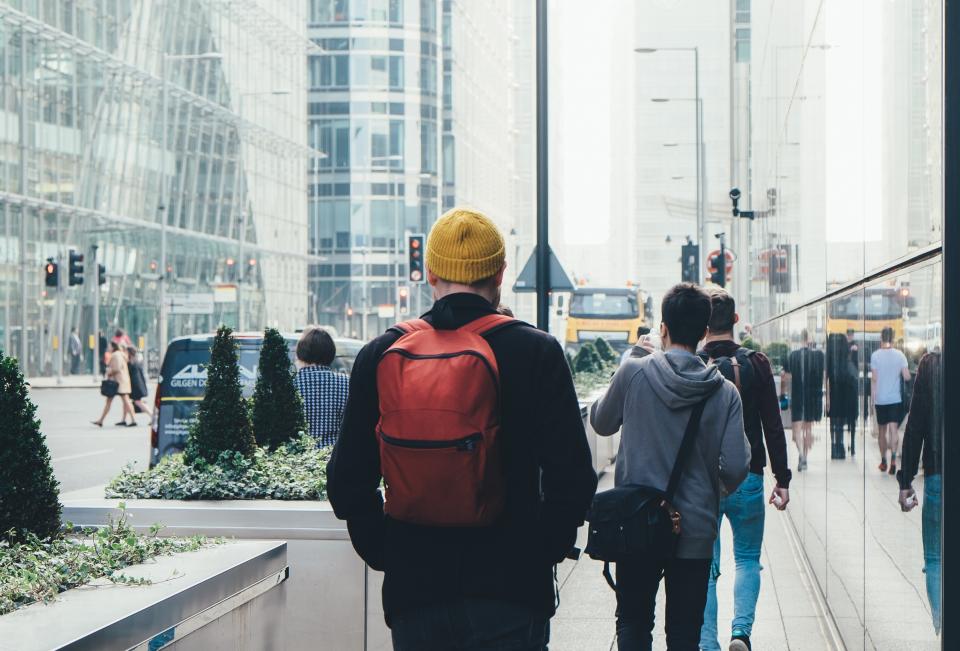 Wyzwania rynku pracy - bezrobocie
BEZROBOCIE W POLSCE MALEJEObecnie jest ono najniższe od lat 90’tych

Wg. danych EUROSTAT bezrobocie w Polsce jest jednym z najniższych w Europie, wyprzedzamy takie kraje jak Szwecja (7%), Belgia (7,9%), Irlandia (8,6%), Francja (10,2%)

Stopa bezrobocia:
Największa: 11,7% woj. podkarpackie 
Najniższa: 4,9% woj. wielkopolskie
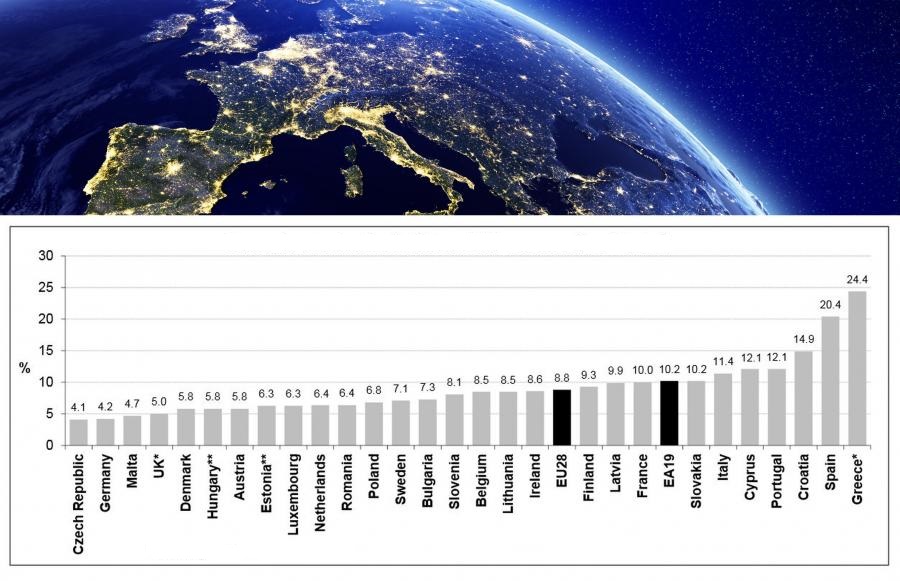 Wyzwania rynku pracy - demografia
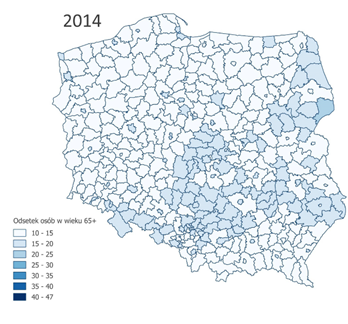 NASTĘPUJE STAŁY SPADEK LICZBY PRACOWNIKÓW

Liczba ludności zmniejszy się o 1/9, w niektórych regionach nawet o 30%

Wg. danych GUS, do 2050 roku liczba ludności skurczy się z ponad 38 mln do 34 mln ludzi 

Spadek dostępności pracowników oraz wzrost ich oczekiwań płacowych ma charakter stały.
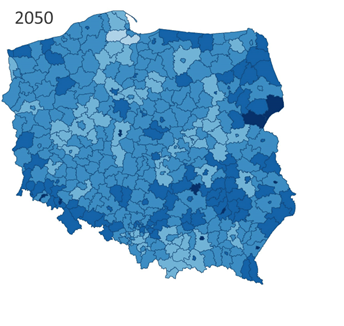 Wyzwania rynku pracy - demografia
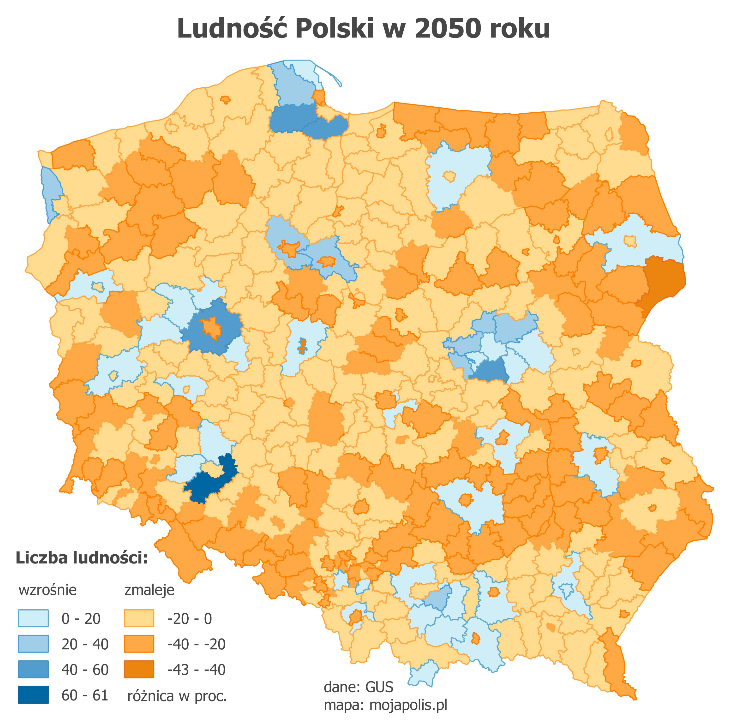 Wyzwania rynku pracy – wymiana pokoleniowa
RÓŻNE POKOLENIA NA RYNKU PRACY
BABY BOOMERS (1946-1964)
Etos pracy, żyją aby pracować
POKOLENIE X (1965-1979)
Wyższa wypłata kosztem czasu wolnego
POKOLENIE Y (1980-1994)
Pracują żeby żyć, 8 godzin pracyPOKOLENIE Z (1995-obecnie)
Praca zdalna, dynamiczne środowisko pracy, wyzwania
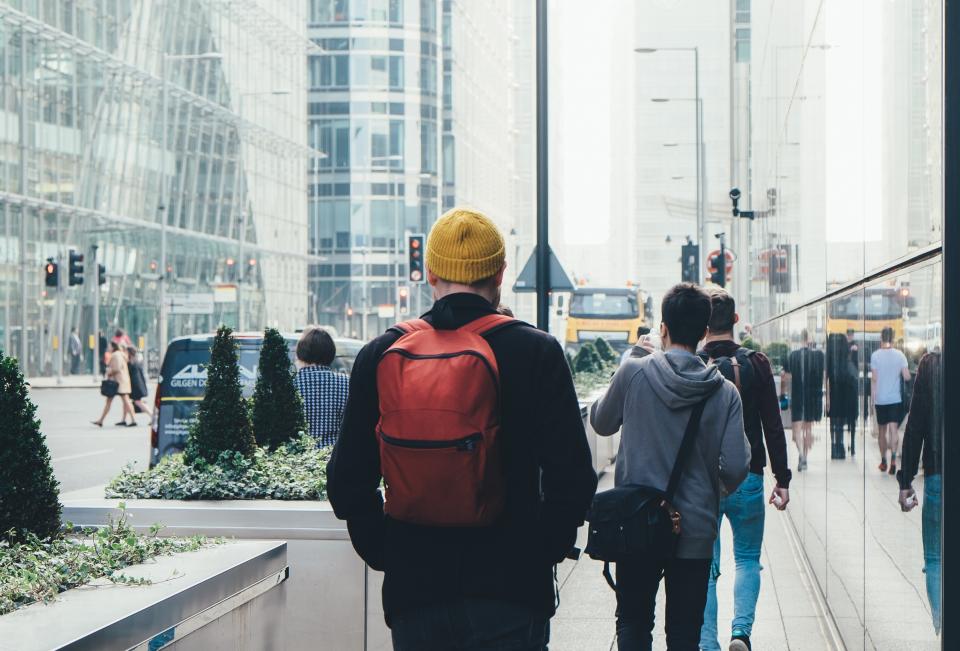 Wyzwania rynku pracy – wymiana pokoleniowa
SKUTKI ZMIAN DEMOGRAFICZNYCH DLA POLSKIEGO RYNKU PRACY

wzrośnie znaczenie starszych pracowników, którzy będą mieć przynajmniej 45–50 lat 
deficyty pracowników w mniej konkurencyjnych regionach kraju

Rośnie znaczenie wymiany pokoleniowej pracowników i umiejętności pracy w zespołach zróżnicowanych wiekowo.
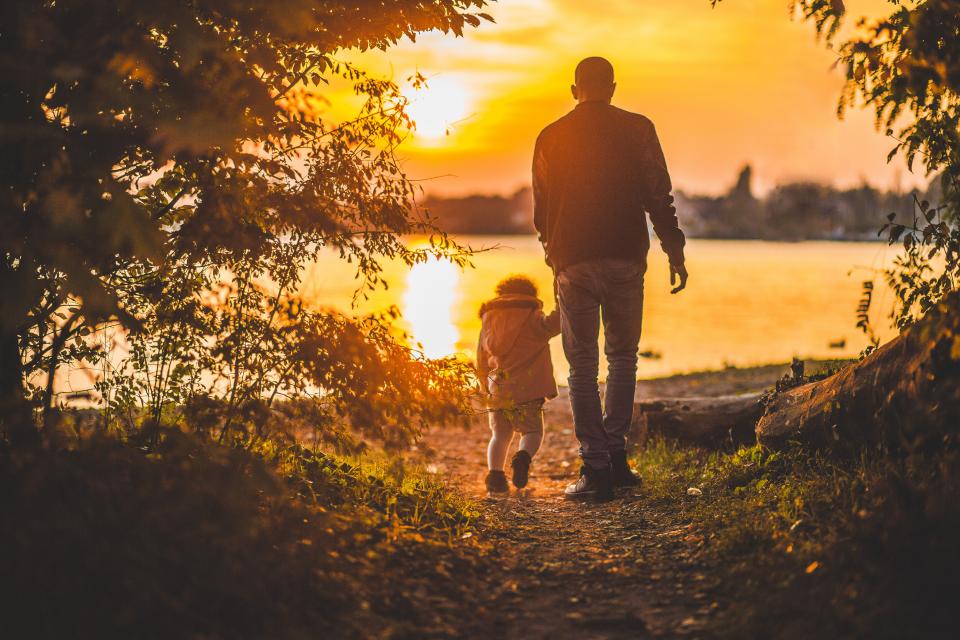 Wyzwania rynku pracy – emigracja zarobkowa
RYZYKO ODPŁYWU PRACOWNIKÓW

Różnica w poziomie zarobków z krajami Europy Zachodniej (Niemcy, Wielka Brytania) – główny powód emigracji.
Odpływ pracowników z terenów przy granicy zachodniej. 
Migracje pracownicze z terenów Ukrainy – alternatywa dla polskiego rynku pracy.
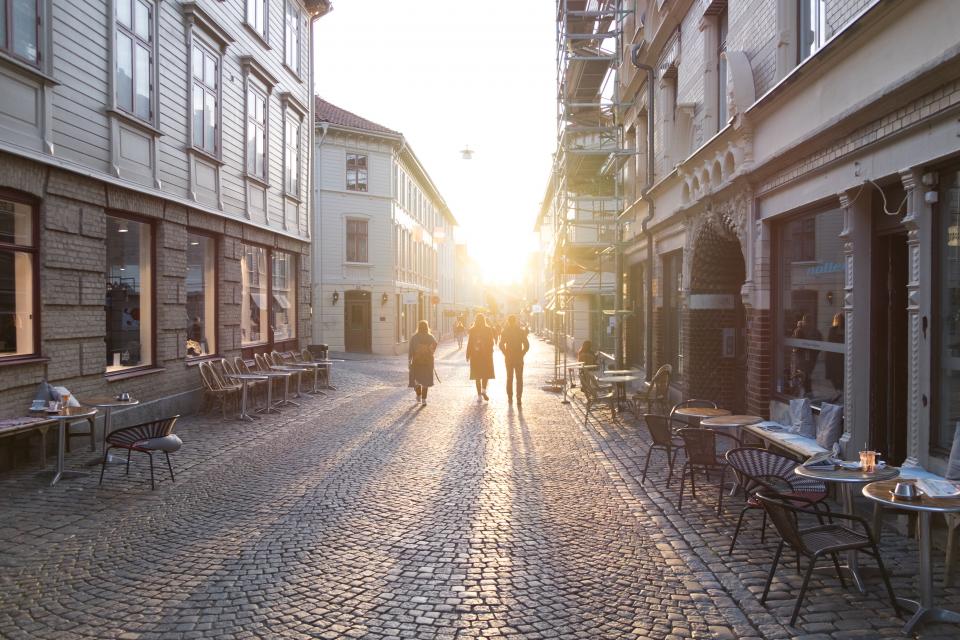 Emigracja zarobkowa - film
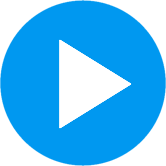 Emigracja zarobkowa - podsumowanie
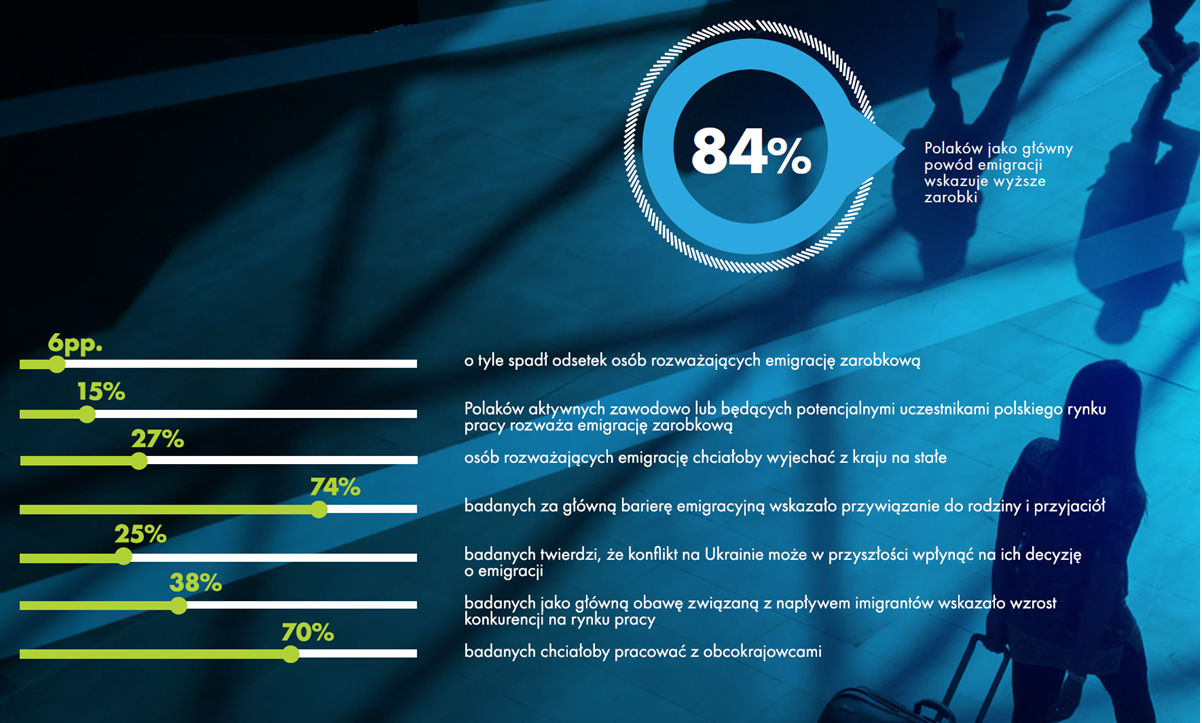 Rynek Pracy w Polsce - badania
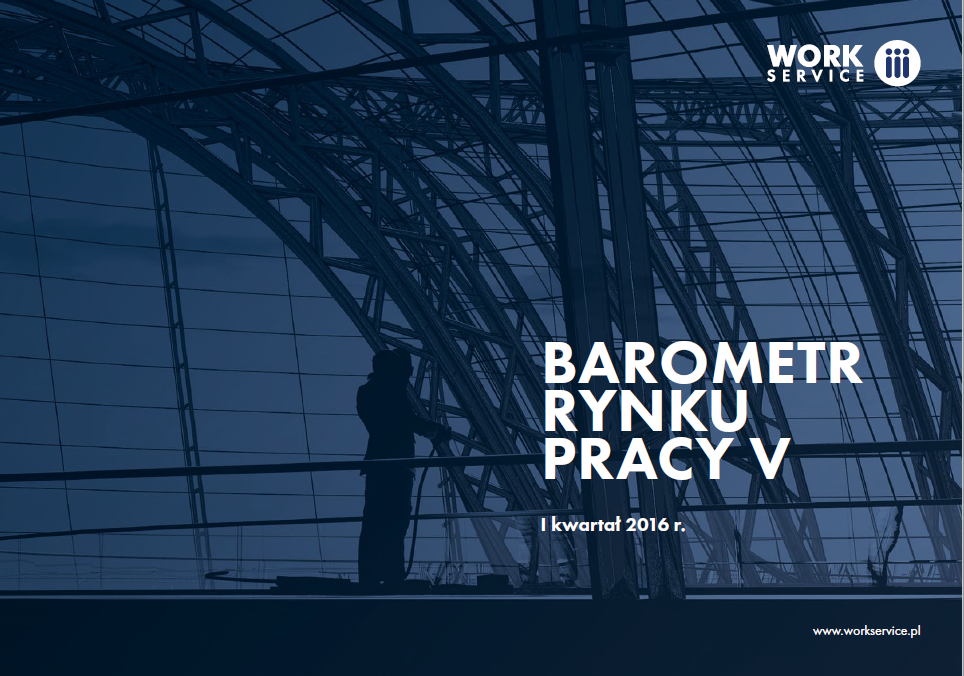 Rynek Pracy – okiem pracownika
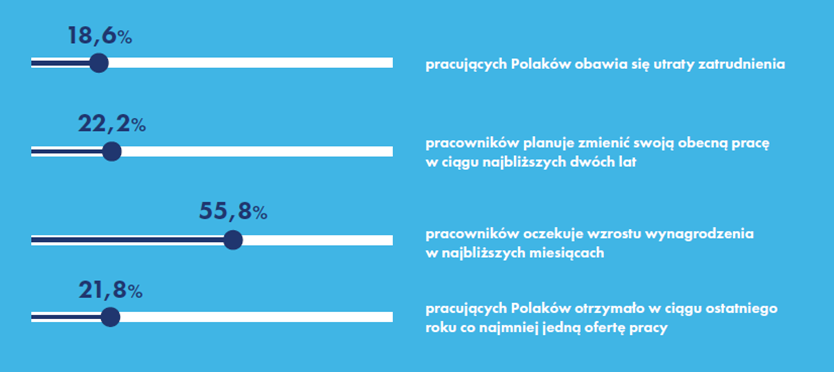 Rynek Pracy – okiem pracownika
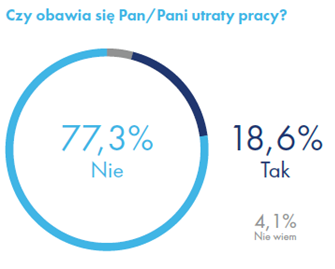 Tylko 18,6% pracowników 
obawia się o swoje miejsce pracy
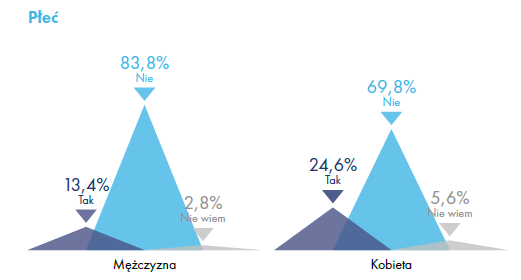 Rynek Pracy – okiem pracownika
39% Polaków wierzy
że znajdzie nową pracę w ciągu miesiąca!
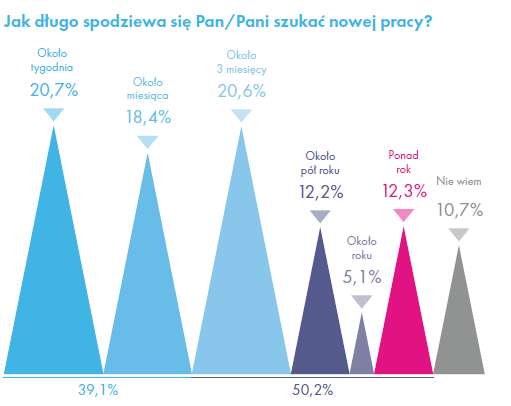 Co 5 pracownik uważa
że znajdzie nowe zatrudnienie zaledwie w tydzień. To najwyższy odsetek wskazań w historii badania
Rynek Pracy – okiem pracownika
Czy zamierza Pan / Pani zmienić swoje obecne miejsce pracy?
Zbyt niski poziom wynagrodzenia główny powód zmiany pracy, ale zyskuje na znaczeniu brak perspektyw awansu – 44%
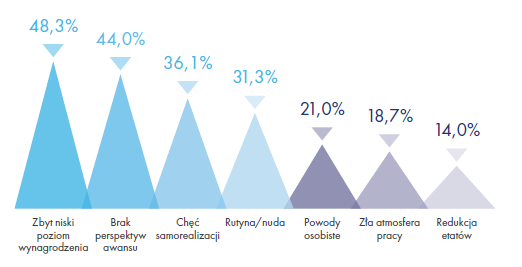 Rynek Pracy – okiem pracodawcy
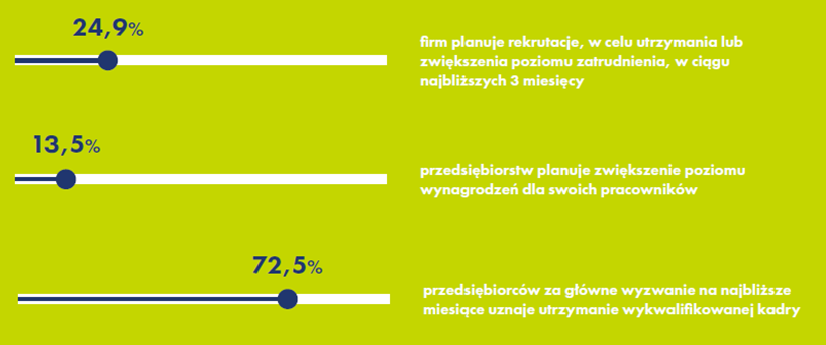 Rynek Pracy – okiem pracodawcy
Jakie plany w ciągu najbliższego kwartału ma Państwa firma w kwestii zatrudnienia?
W sumie 25% firm 
planuje rekrutacje w celu zwiększenia lub utrzymania obecnego stanu zatrudnienia
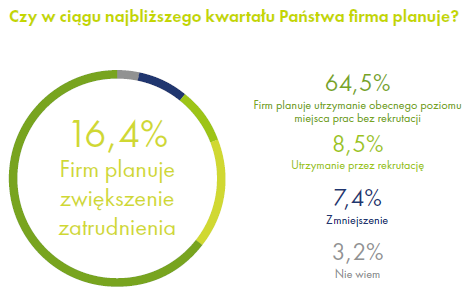 Rynek Pracy – okiem pracodawcy
Co w ciągu najbliższych miesięcy planuje Państwa firma w zakresie wynagrodzeń?
13,5% firm 
zamierza podnieść poziom płac. To zmniejsza różnicę między oczekiwaniami pracowników a deklaracjami pracodawców
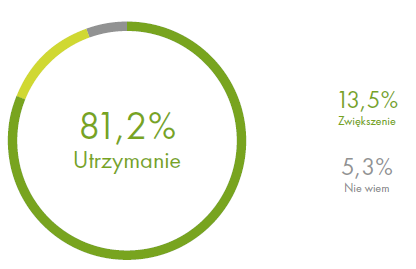 Rynek Pracy – podsumowanie
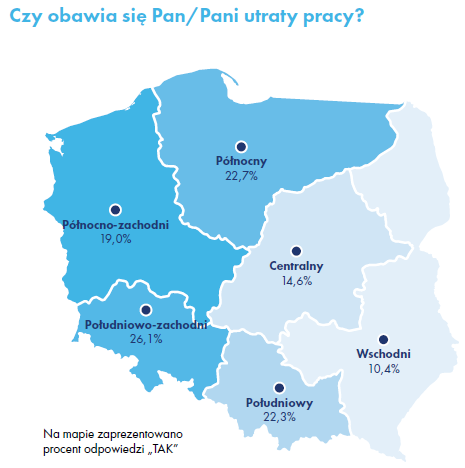 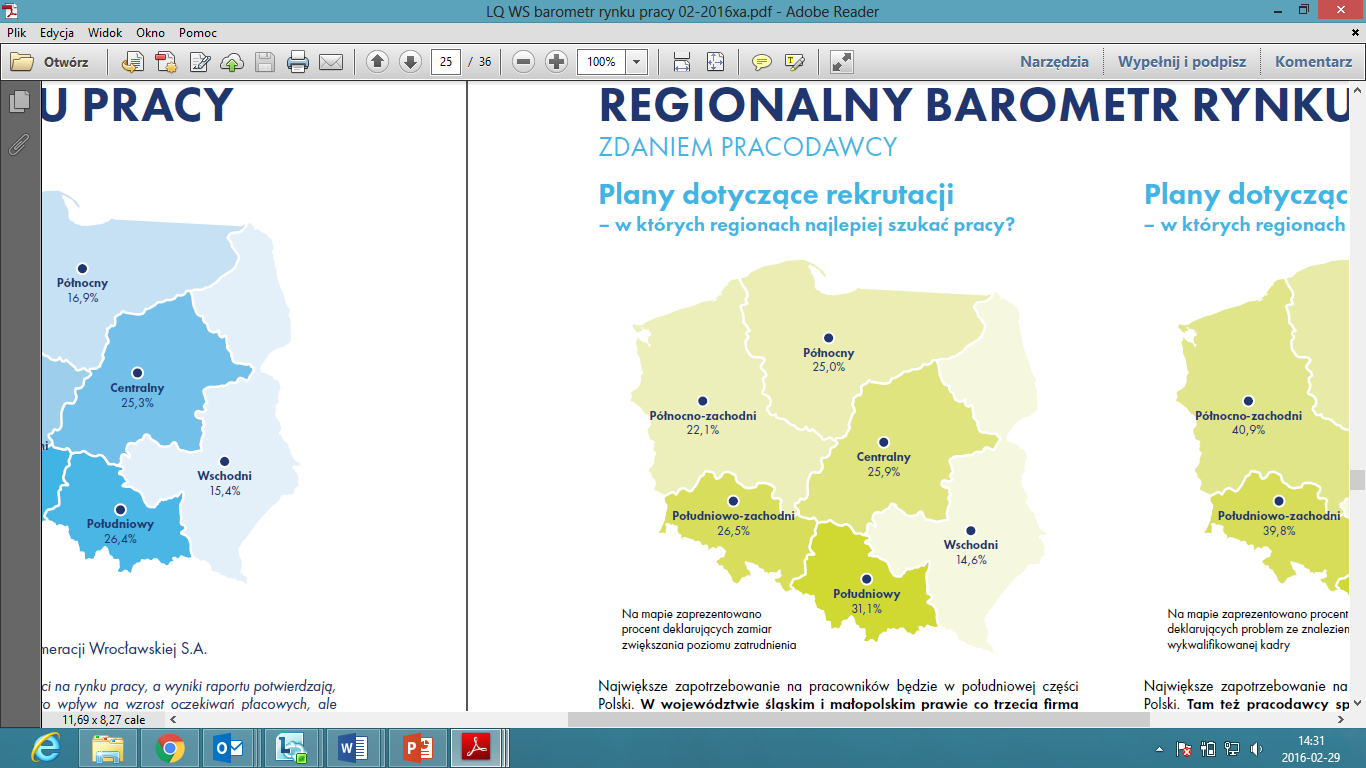 Centralny i Wschodni
W tym regionach najmniej pracowników obawia się utraty pracy.
W południowej części Polski
będzie największe zapotrzebowanie na pracowników
SKUTECZNE REKRUTACJE
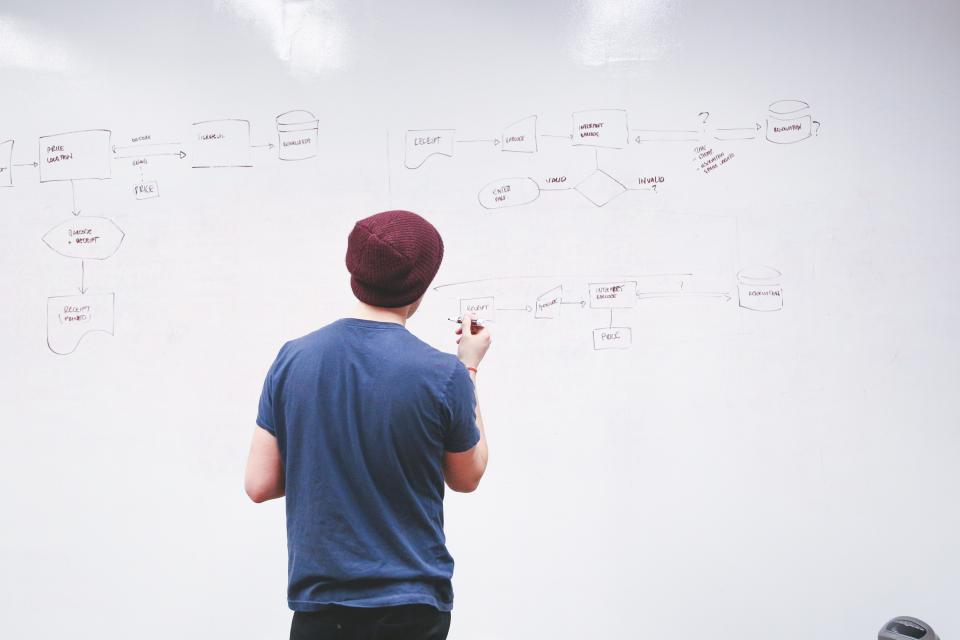 24
REKRUTACJA A RYNEK PRACY
JAK SKUTECZNIE REKRUTOWAĆ W SYTUACJI RYNKU PRACOWNIKA 

Główne wyzwania rynku pracy:
utrudniony dostęp do kandydatów
rosnące oczekiwania płacowe
wymiana pokoleniowa
ryzyko rotacji w zespole
rosnąca konkurencyjność na rynku pracy
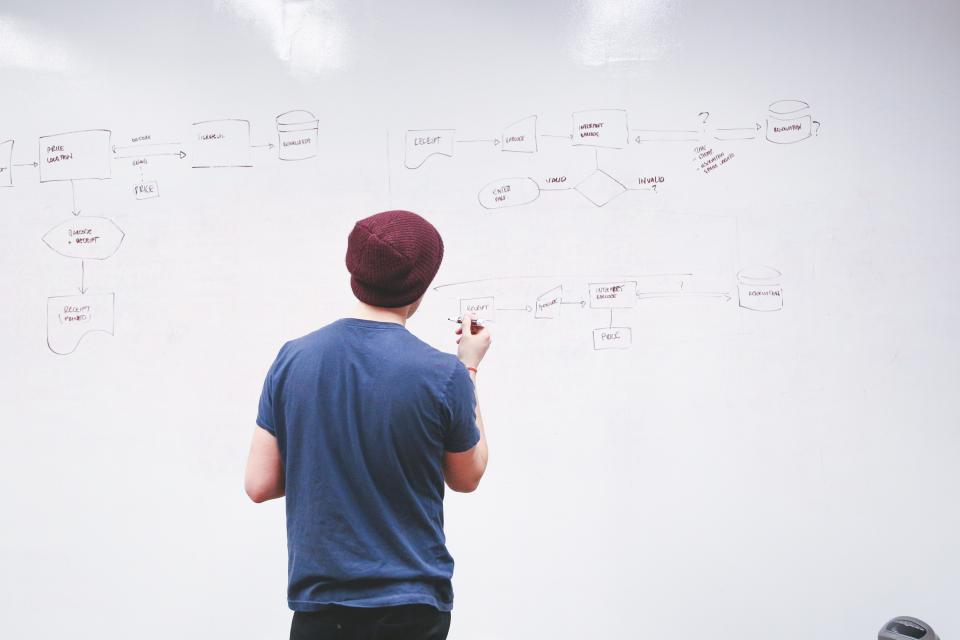 25
UKRYTE ZNACZENIE REKRUTACJI
SKUTECZNA REKRUTACJA TO PODSTAWA EFEKTYWNOŚCI KOSZTOWEJ

Realne oszczędności z procesu rekrutacji: 
koszty nietrafionej rekrutacji
poświęcony czas
ograniczenie kosztów rotacji
wyższa motywacja (efektywność personelu)
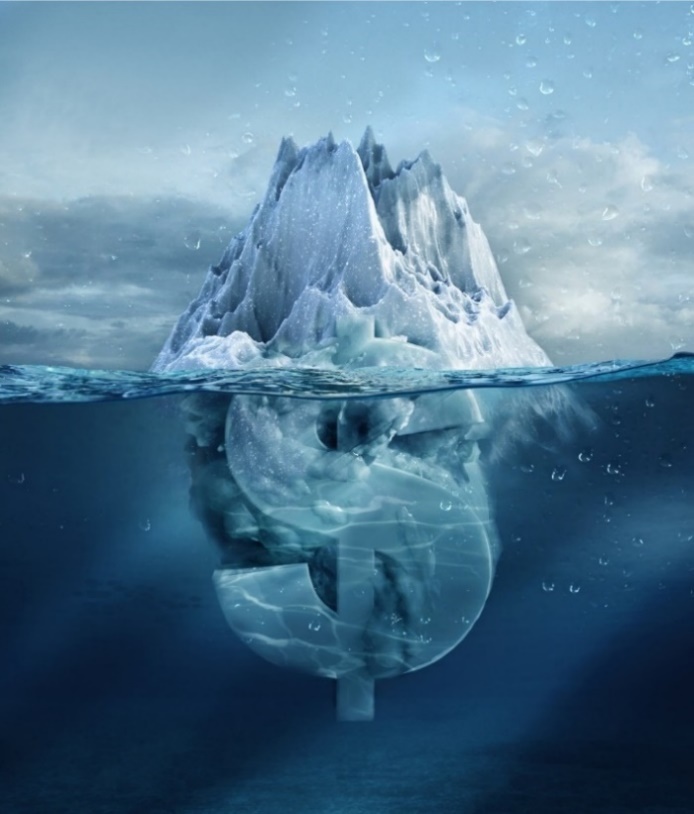 26
CELE SKUTECZNEJ REKRUTACJI
PERSONEL TO KLUCZ DO KONKURENCYJNOŚCI
Skuteczna rekrutacja pozwala na: 
wykorzystanie polityki kadrowej do budowy przewagi konkurencyjnej
budowę relacji w środowisku lokalnym
wzmocnienie wizerunku pracodawcy:
    - kontakt pracownika z klientem
    - opinia nt. pracodawcy w regionie
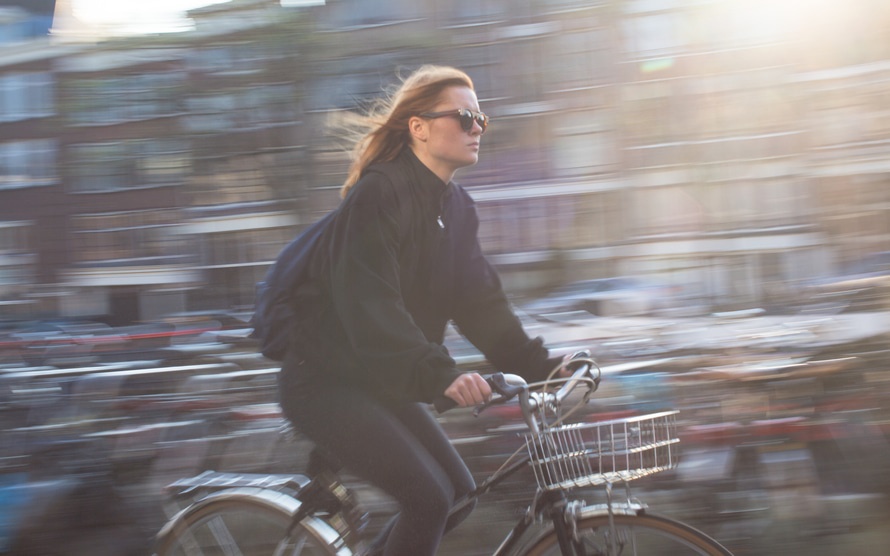 27
CELE SKUTECZNEJ REKRUTACJI
NAJCZĘSTSZE BŁĘDY REKRUTACJI

BRAK CZASU NA REKRUTACJE

ZŁE DOPASOWANIE DZIAŁAŃ

ROTACJA PRACOWNIKÓW

ROSNACE KOSZTY PERSONALNE
SKUTECZNE REKRUTACJE

DŁUGOFALOWE PODEJŚCIE 

DOPASOWANIE OSOBY DO STANOWISKA 

RELACJE W SPOŁECZNOŚCI LOKALNEJ

DBAŁOŚĆ O WIZERUNEK FIRMY
SKUTECZNA REKRUTACJA
28
ANALIZA PROCESU REKRUTACJI
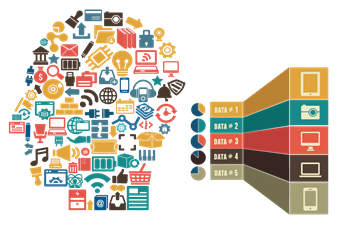 29
ANALIZA PROCESU REKRUTACJI
REKRUTACJA TO NIE TYLKO DOPASOWANIE OCZEKIWAŃ FINANSOWYCH

Ankieta Work Service pokazuje znaczenie: 
motywacji i poczucia rozwoju pracownika 
rolę wizerunku firmy jako pracodawcy
przyjaznego środowiska i atmosfery pracy
różnych form zatrudnienia (ścieżki awansu)
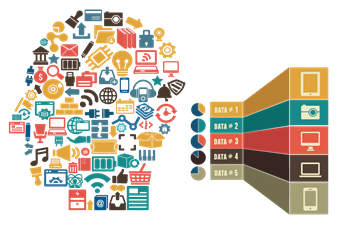 30
30
ANALIZA PROCESU REKRUTACJI
REKRUTACJA TO NIE TYLKO DOPASOWANIE OCZEKIWAŃ FINANSOWYCH

Ankieta Work Service pokazuje znaczenie: 
motywacji i poczucia rozwoju pracownika 
rolę wizerunku firmy jako pracodawcy
przyjaznego środowiska i atmosfery pracy
różnych form zatrudnienia (ścieżki awansu)
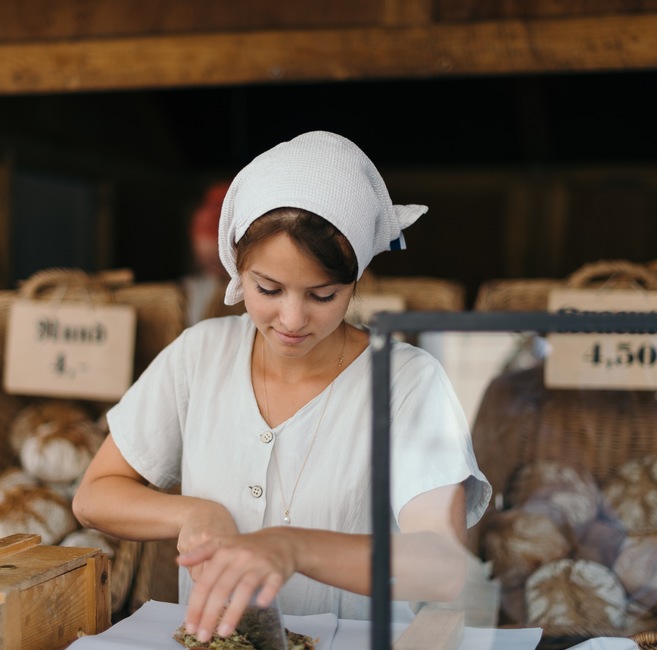 31
ANALIZA MIEJSCA PRACY
Jak ogólnie ocenia Pan/i swoje miejsce pracy?
Pozytywnie 90,7%
Negatywnie 8,8%
Tylko 2% badanych zdecydowanie negatywnie ocenia swoje miejsce pracy
Wraz z wiekiem spada zadowolenie: 
93% osób w wieku 18-34 lat i 86,7% w wieku 55-67
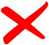 32
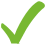 MIEJSCE PRACY – SILNE STRONY
Czego inne firmy mogłyby się uczyć od Pani/a pracodawcy?
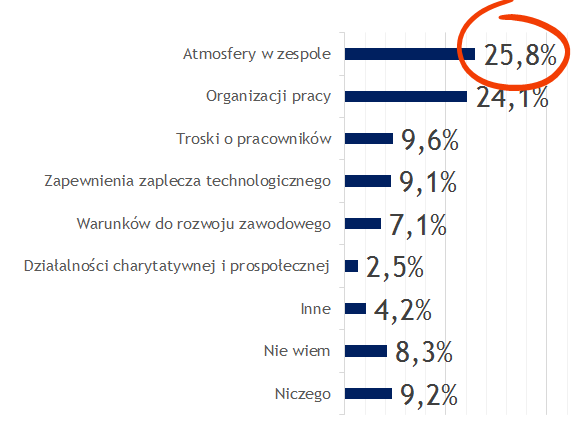 1 na 4 pracowników docenia atmosferę w swojej firmie i uznaje za główny atut
Organizacja pracy została doceniona przez 24% pracowników
33
33
MIEJSCE PRACY – SŁABE STRONY
Dlaczego negatywnie ocenia Pan/i swoje miejsce pracy?
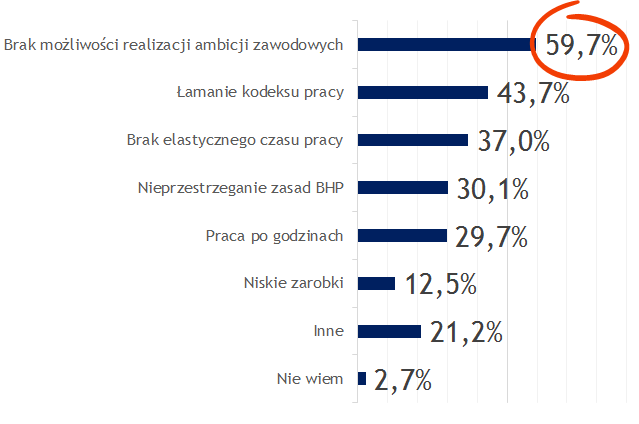 Głównym powodem braku zadowolenia z miejsca pracy jest brak możliwości realizacji ambicji zawodowych
37% osób niezadowolonych narzeka na brak elastycznego czasu pracy
34
34
ANALIZA FORM ZATRUDNIENIA
Forma zatrudnienia
Najmniej zadowolone są osoby na niepełnym etacie oraz umowach o dzieło/zlecenie – odpowiednio 51% i 52% pozytywnych wskazań
Z formy zatrudnienia najczęściej zadowolone są osoby zatrudnione na pełny etat - 96% ocen pozytywnych
35
35
ANALIZA ROZWOJU I ŚCIEŻKI AWANSU
Czy pracodawca zapewnia Panu/i rozwój i jasną ścieżkę awansu?
Tak 54,6%
Nie 37,1%
Prawie 60% młodych pracowników (do 34 r.ż.) pozytywnie ocenia swoje szanse na rozwój w firmie.
56% pracowników o dochodach poniżej 2000 zł netto uważa, że nie mają szans na rozwój/awans
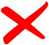 36
36
ROZWÓJ I ŚCIEŻKA AWANSU
Dlaczego Pan/i firma nie zapewnia 
rozwoju i jasnej ścieżki awansu?
Niemal co drugi pracownik wskazuje, że w jego firmie nie ma jasnych kryteriów awansu
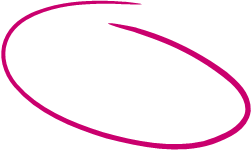 Nadchodzi zmiana pokoleniowa, a 40% pracowników podkreśla, że nie mają szans na awanse, bo stanowiska są zablokowane
37
37
ANALIZA SYSTEMÓW MOTYWACYJNYCH
Jak ocenia Pan/i system motywacyjny w Pana/i  miejscu pracy?
Pozytywnie - 70,1%
Negatywnie - 25,9%
34% pracowników o dochodach pon.2000 zł netto źle ocenia systemy motywacyjne.
Prawie 80% młodych pracowników (do 34 lat) pozytywnie ocenia systemy motywacyjne. Wśród pracowników w wieku 50+ jest to 57%
38
SYSTEMY MOTYWACYJNE
Które elementy systemu motywacyjnego
 są dla Pana/i najcenniejsze?
3 na 4 pracowników docenia motywację finansową
Do standardów motywacyjnych pracownicy zaliczają już ubezpieczenie na życie i opiekę medyczną
39
PODSUMOWANIE
PODSUMOWANIE

Obecnie pracownicy nie oczekują jedynie stabilności, ale także szans awansu i rozwoju

Relacje z pracodawcą i atmosfera pracy skutecznie obniżają rotację w miejscu pracy

Benefity (np. zniżki na usługi firmy lub oferta świadczeń) jako skuteczna motywacja.
40
JAK SKUTECZNIE REKRUTOWAĆ
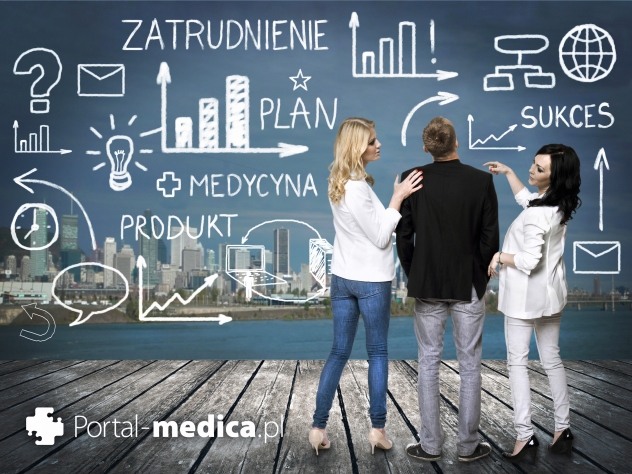 41
ETAPY REKRUTACJI
RELACJA + ŚCIEŻKAROZWOJU
OGŁOSZENIE O PRACĘ
WERYFIKACJACV
ROZMOWAREKRUTACYJNA
42
42
OGŁOSZENIE O PRACĘ
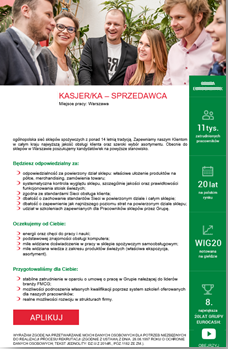 SKUTECZNE OGŁOSZENIE ORAZ SPOSÓB DOTARCIA DO KANDYDATA:

różne kanały dotarcia 
porównanie ogłoszenia do konkurencji 
komunikacja prowadzona językiem korzyści
ograniczenie przypadkowych aplikacji
badanie powodu zainteresowania ogłoszeniem
43
WERYFIKACJA KANDYDATÓW
DOKUMENT CV: 
spójność doświadczenia w zatrudnieniu
częstotliwość zmiany pracy
stylistyka dokumentu (przejrzystość, staranność, czytelność, zwięzłość)

Większość danych przedstawianych w CV przez kandydatów jest znacznie zawyżana
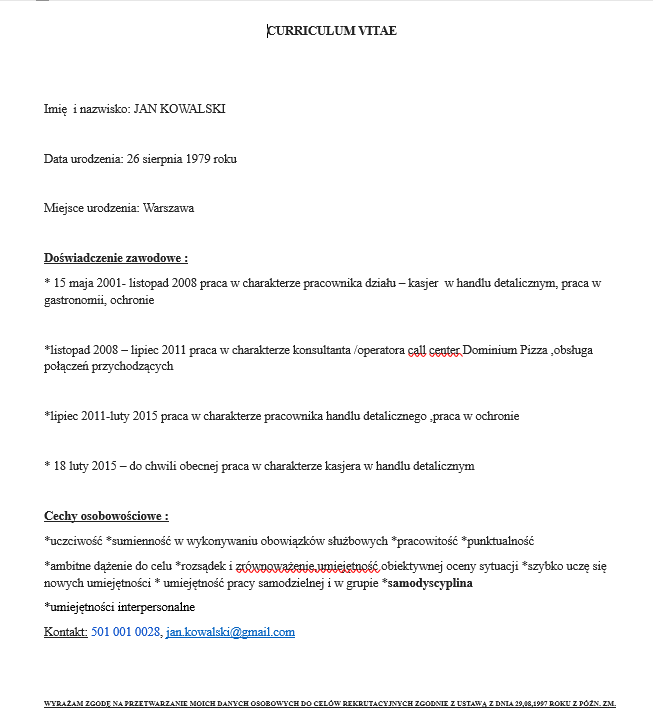 44
SPOTKANIE Z KANDYDATEM
RZETELNE SPOTKANIE REKRUTACYJNE:

weryfikacja prawidłowości CV
znajomość firmy i stanowiska pracy
analiza wybranych tzw. „kompetencji miękkich” np. punktualność, rzetelność
oczekiwania pozapłacowe kandydata (benefity, rozwój) – podstawa analizy satysfakcji.
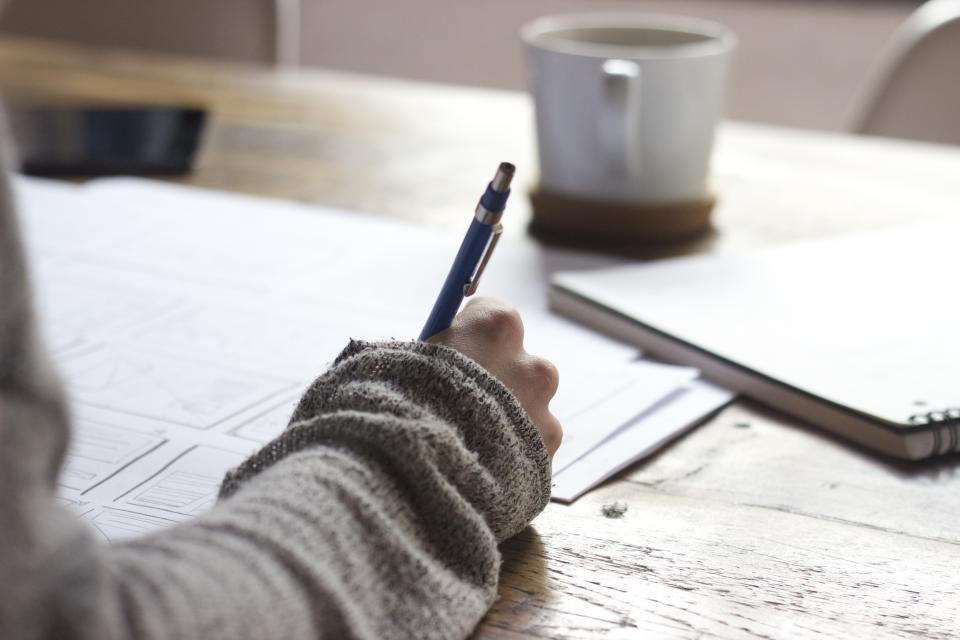 45
JAK REKRUTOWAĆ
SKUTECZNE SPOSOBY REKRUTACJI:

wyróżnienie ogłoszeń o pracę
test na stanowisku pracy
poznanie oczekiwań pracownika
jasne kryteria rozwoju i motywacji 
premia za polecenia
działania w społeczności lokalnej 
wsparcie Agencji Rekrutacyjnych
współpraca z Urzędami Pracy
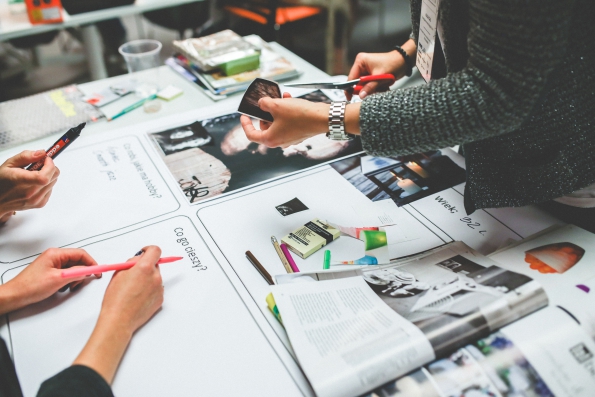 46
WSPARCIE AGENCJI HR
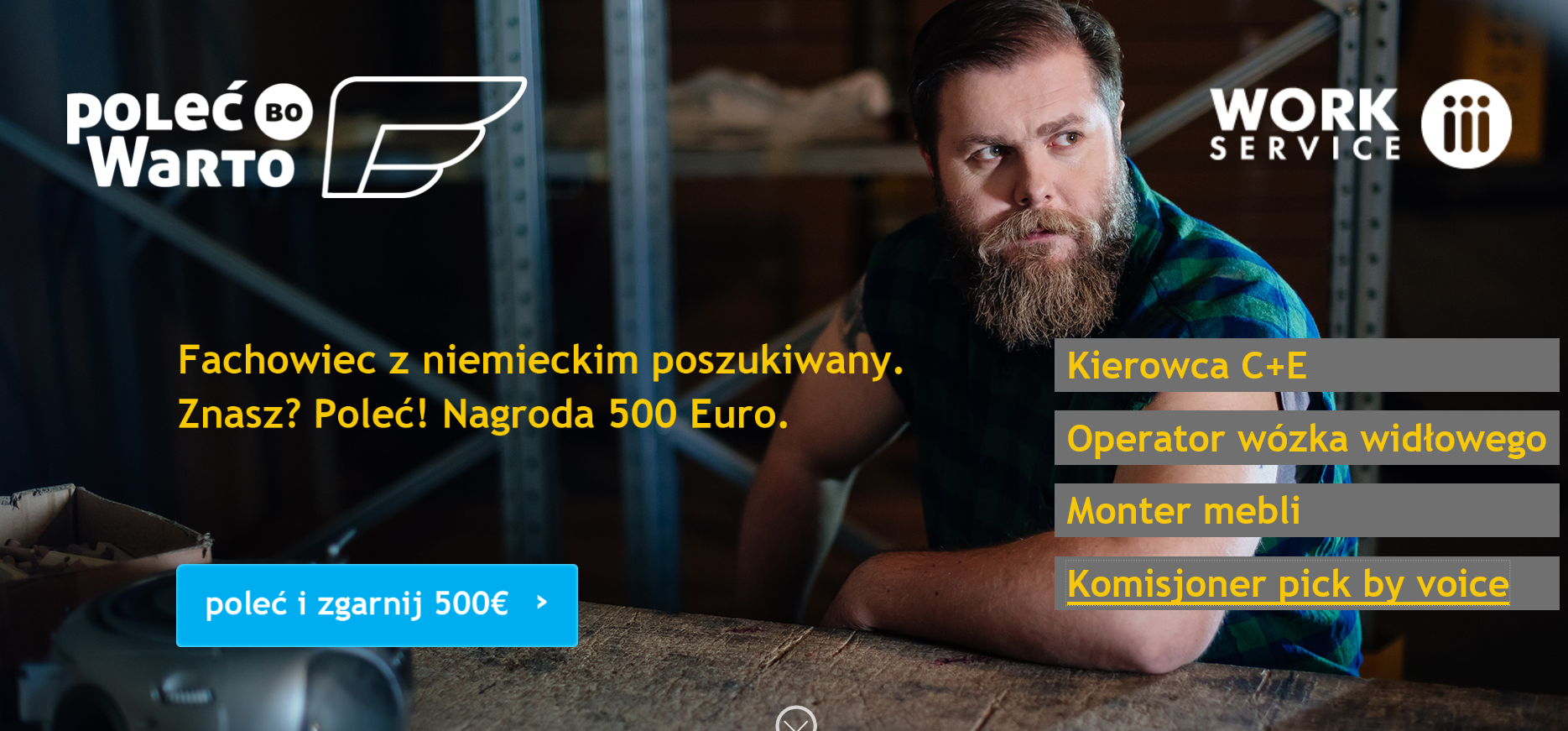 KOMPLEKSOWA POMOC W REKRUTACJI:

dostęp do baz kandydatów
dodatkowe narzędzia rekrutacji
doradztwo w zakresie procesu rekrutacyjnego i efektywności kosztów


KORZYŚCI:
oszczędność czasu
szeroki zakres dotarcia
gwarancja dopasowania pracownika do oczekiwań pracodawcy
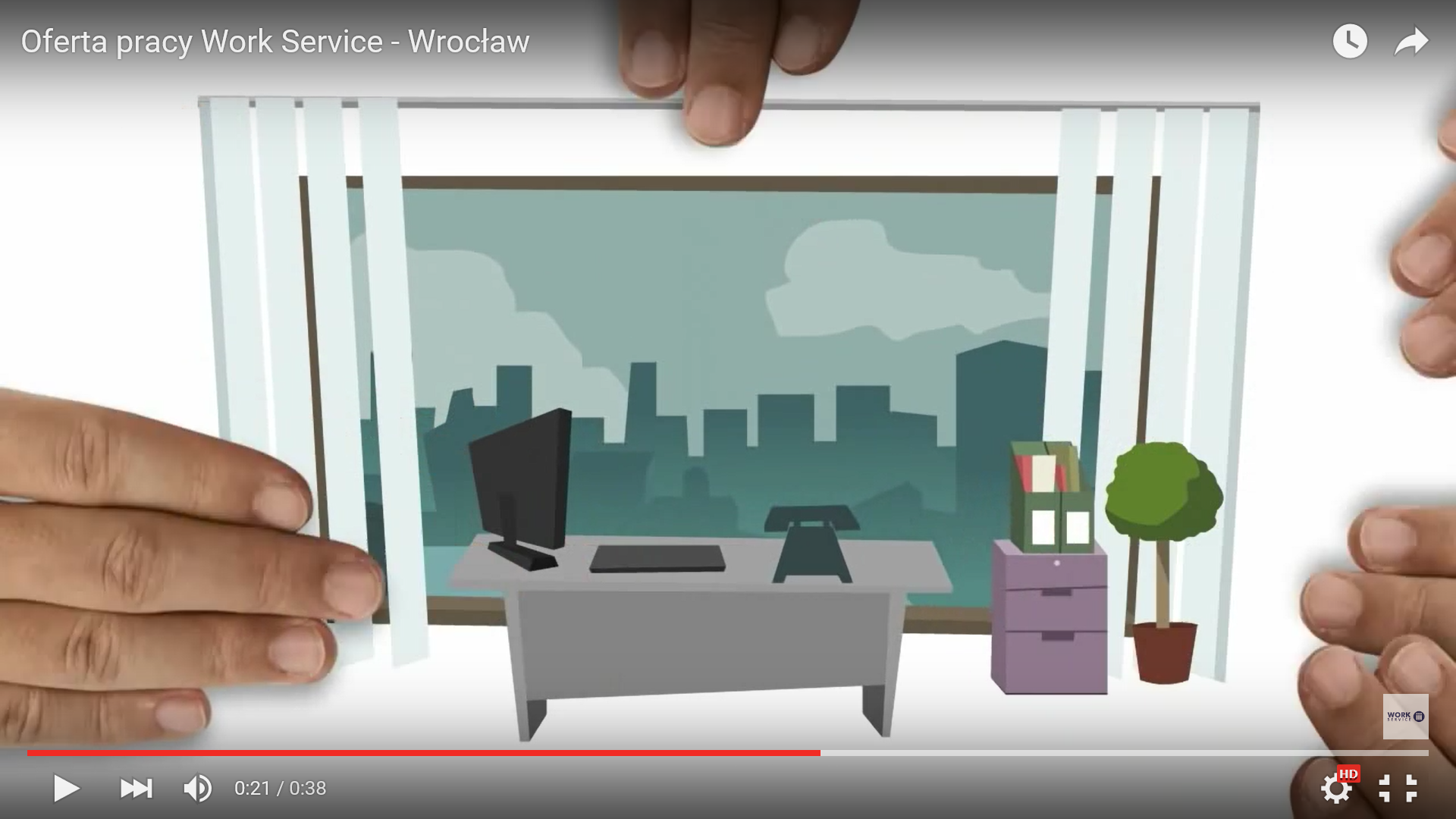 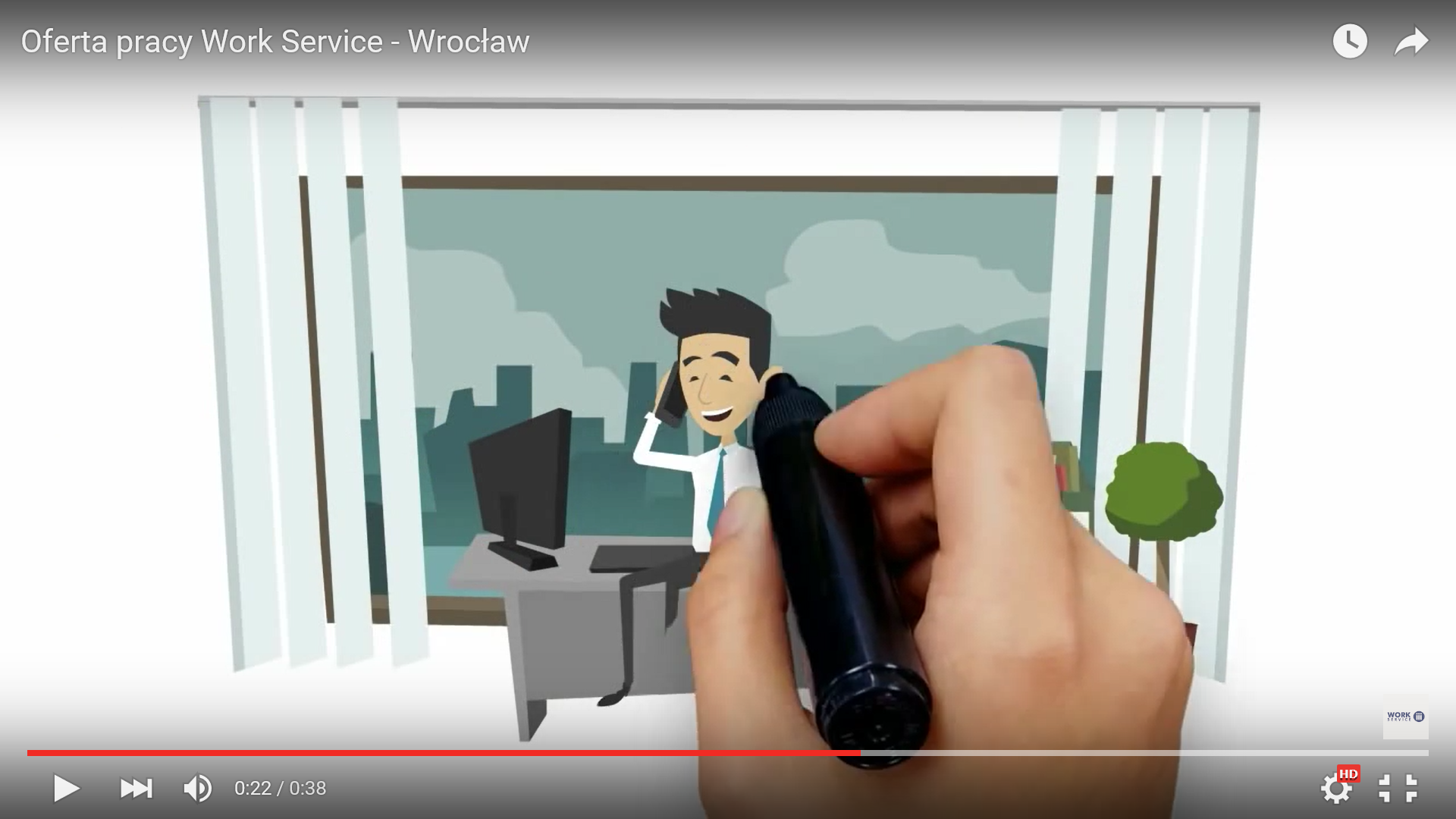 47
PODSUMOWANIE
PODSUMOWANIE

sytuacja rynku pracy wymusza strategiczne podejście do kwestii zatrudnienia
skuteczna rekrutacja jest wieloetapowa i wymaga specjalnego przygotowania oraz budowy relacji z kandydatem/pracownikiem
ścieżka awansu i benefity stają się standardem rynku


DOBRA POLITYKA PERSONALNA = KONKURENCYJNOŚĆ FIRMY NA LOKALNYM RYNKU PRACY
48
COST-CUTTING W OBSZARZE HR
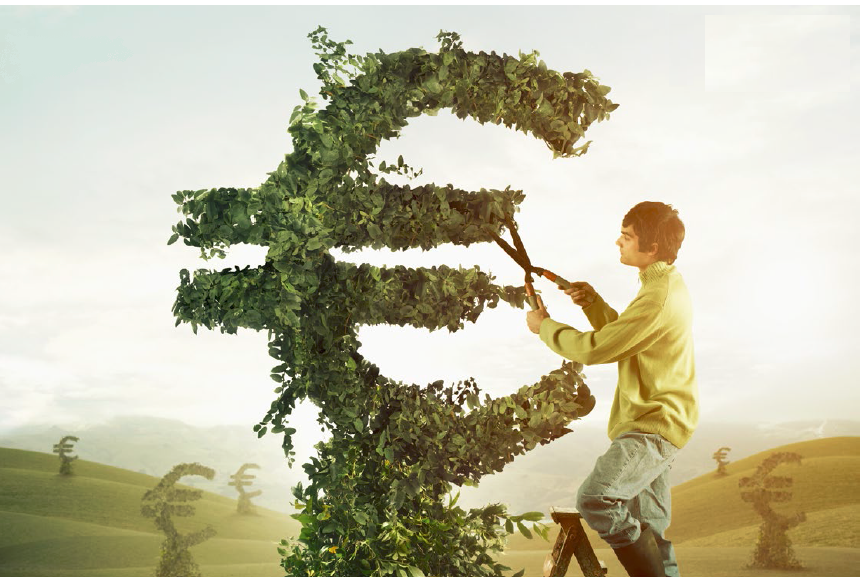 Optymalizacje kosztów - założenia
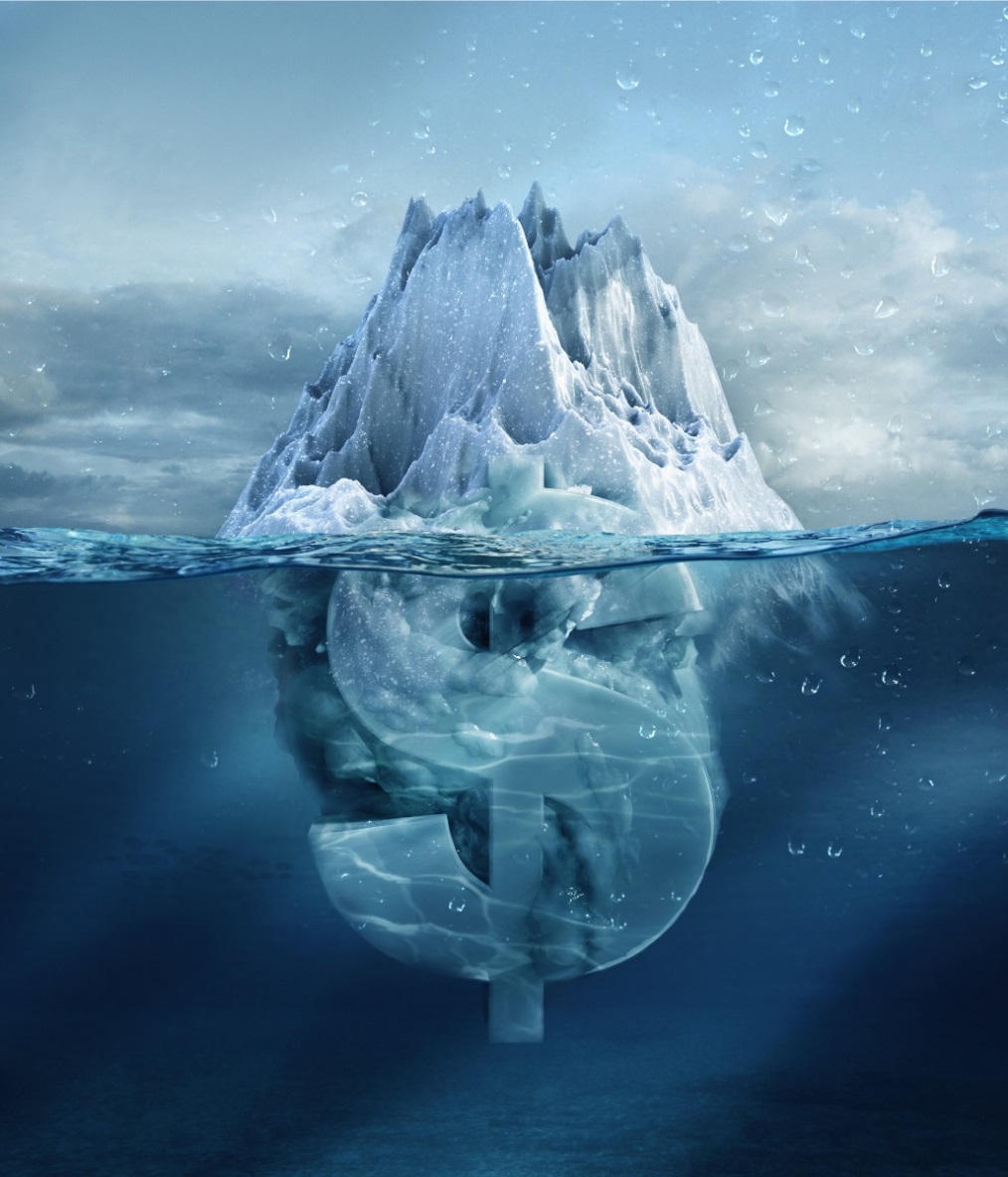 KOSZTY PERSONALNE MOGĄ STANOWIĆ NAWET 65% WSZYSTKICH KOSZTÓW OPERACYJNYCH
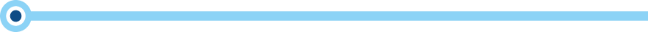 KOSZTY ABSENCJI, SPADKU WYDAJNOŚCI, NIETRAFIONYCH REKRUTACJI, ROTACJI I SZKOLEŃ NOWYCH PRACOWNIKÓW
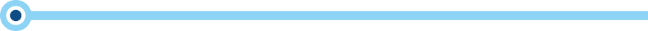 NIEDOBORY W PLANOWANIU (NADGODZINY), KOSZTY NADMIERNEGO PLANOWANIA, NIEPEŁNA REALIZACJA ZAMÓWIEŃ
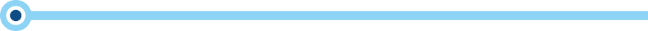 POŚWIĘCONY CZAS NA PROCESY REKRUTACYJNE 
KOSZTY ADMINISTRACYJNE
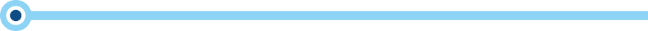 50
Optymalizacja wskaźnika PFRON
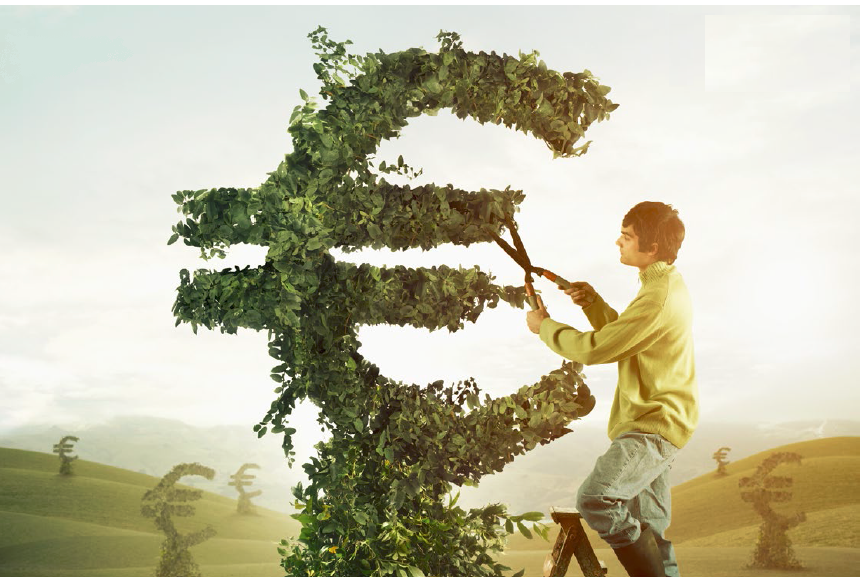 Optymalizacja wskaźnika PFRON
USTAWOWY OBOWIĄZEK WPŁAT NA PFRON: 

Art. 21 ustawy o rehabilitacji zawodowej i społecznej osób niepełnosprawnych: 

„Pracodawca zatrudniający co najmniej 25 pracowników w przeliczeniu na pełny wymiar czasu pracy jest obowiązany (…) dokonywać miesięcznych wpłat na fundusz, w wysokości kwoty stanowiącej iloczyn 40,65% przeciętnego wynagrodzenia liczby pracowników odpowiadającej różnicy między zatrudnieniem zapewniającym osiągnięcie wskaźnika zatrudnienia osób niepełnosprawnych w wysokości 6%, a rzeczywistym zatrudnieniem osób niepełnosprawnych.
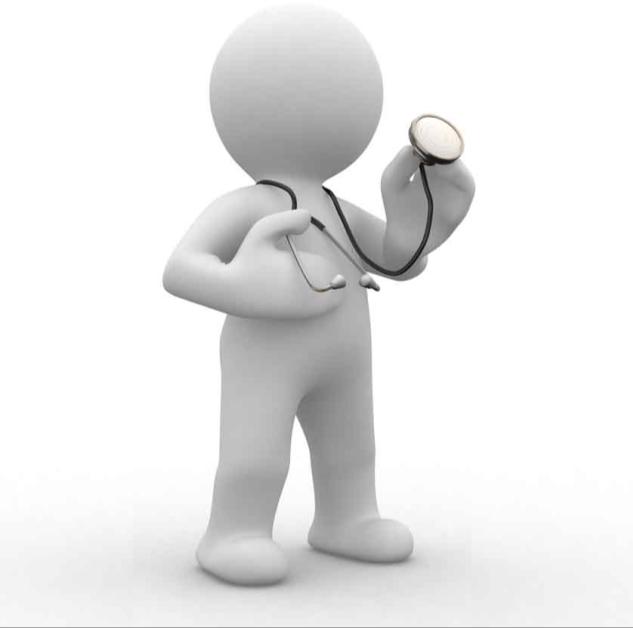 Stopień lekki niepełnosprawności
Przykłady kwalifikacji do stopnia lekkiego niepełnosprawności:

choroba wieńcowa, nadciśnienie tętnicze
urazy po wypadkach na nartach, rowerach, samochodach, motorach
choroby nerek, marskość wątroby, choroby prostaty i pęcherza moczowego
choroby układu krążenia, zawały serca,  zastawki
choroby układu oddechowego i astmy
alergie, problemy hormonalne, tarczyca
choroby narządu ruchu i układu kostnego
choroby wrzodowe układu pokarmowego, jelit
cukrzyca, otyłość, udary mózgu
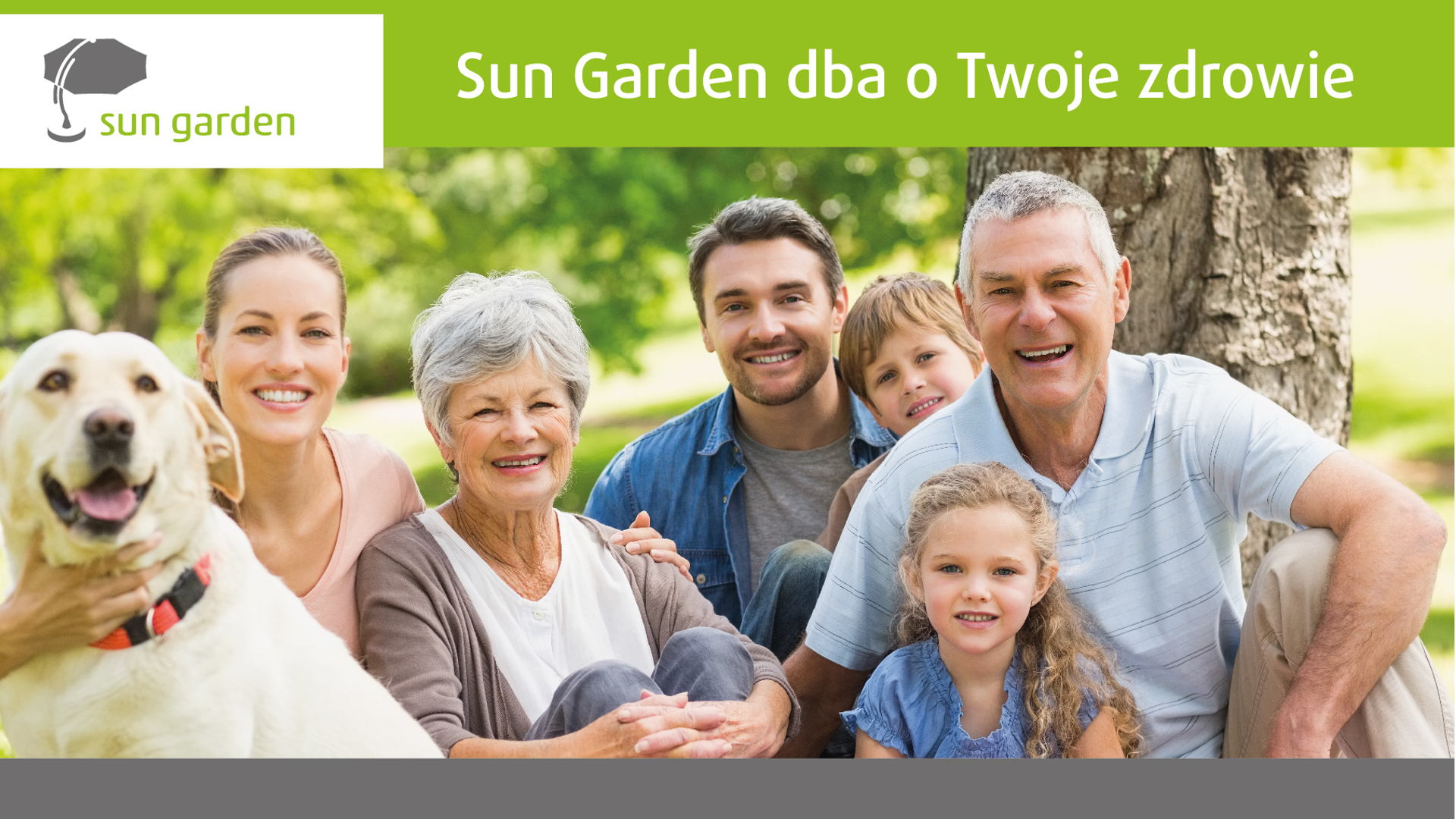 Grupa docelowa projektu
Celem projektu jest dotarcie do osób mogących ubiegać się o orzeczenie o niepełnosprawności w stopniu lekkim, które:

są aktywne zawodowo
po uzyskaniu orzeczenia pozostają na stanowisku pracy bez zmian
nie będą zwolnione, ani nie zostaną przejęte przez inną firmę.
Korzyści projektu - pracownicy
Przykładowe korzyści dla pracowników, uczestniczących w projekcie:

możliwość objęcia projektem członków rodzin pracowników
odliczenia PIT do kwoty 2.000 PLN
bezpłatnych usług doręczania listów, paczek, przekazów pocztowych bezpośrednio do domu
50% rabatu na usługi telekomunikacyjne (przyłączenie do sieci i abonament)
refundacja recept o wartości powyżej 100 PLN
zniżki na bilety komunikacji miejskiej, do teatru 
stypendium na uczelni dla osób uczących się
ulgowa opłata paszportowa (50% ceny).
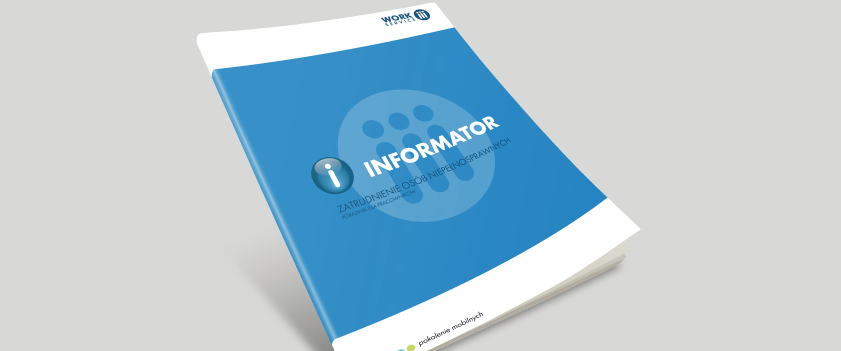 Sposób realizacji projektu
Korzyści rozwiązania
REDUKUJE KOSZTY
DZIĘKI OPTYMALIZACJI WSKAŹNIKA 6%
6%
PFRON
Cel komunikowany do wszystkich Pracowników
POPRAWIA MOTYWACJĘ
POPRZEZ ZWIĘKSZENIE DOSTĘPNOŚCI DO PROFILAKTYKI ZDROWOTNEJ DLA PRACOWNIKA
LEPSZA PROFILAKTYKA ZDROWOTNA
ROZWIĄZANIE: Outsourcing Personalny
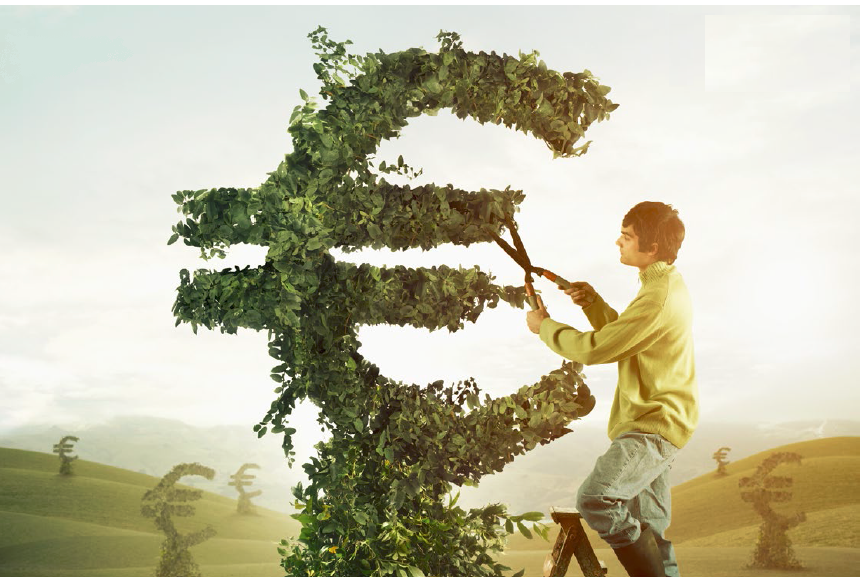 Mechanizm rozwiązania outsourcing
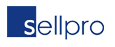 REALIZACJA CZYNNOŚCI
ZARZĄDZANIE HR
ŚWIADCZENIE
USŁUG
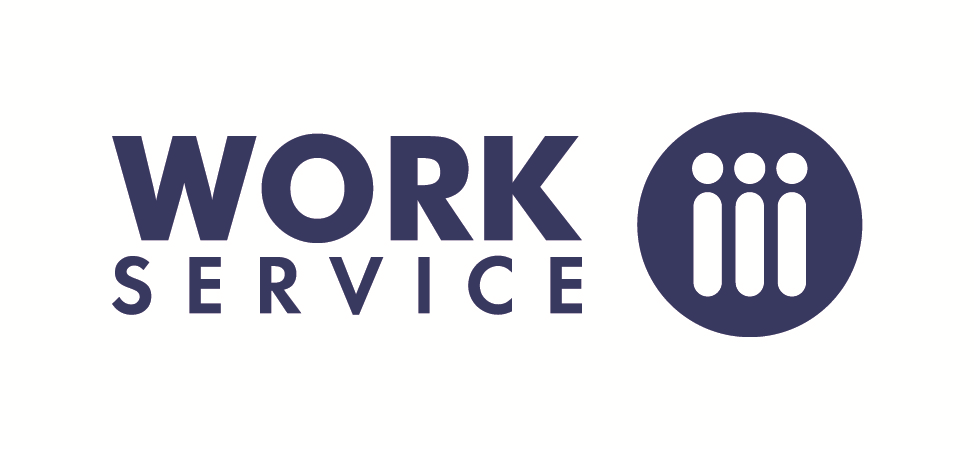 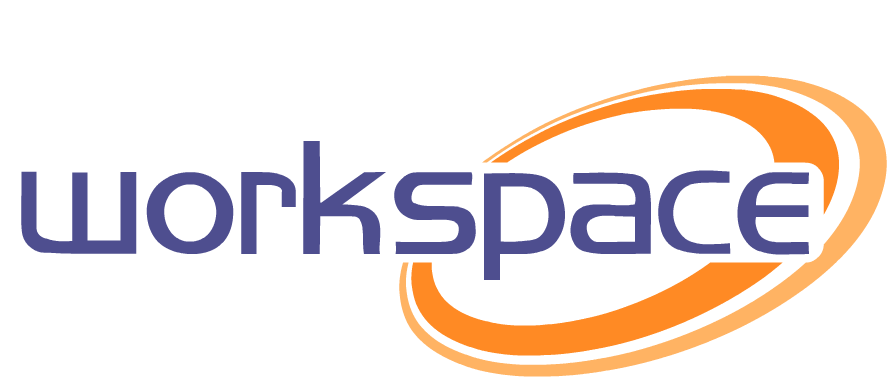 RAPORTOWANIE
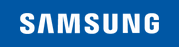 NADGODZINY
ZLECENIE ZAMÓWIEŃ
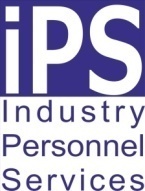 Outsourcing personalny - funkcje
Firma
Outsourcing personalny - korzyści
Rozwiązanie Outsourcing – wysokaelastyczność i efektywność kosztowa:
dobór liczby personelu do efektywnie przepracowanych godzin

kontrola dyscypliny i czasu pracy

przejęcie odpowiedzialności za obsługiwany personel przez APT

wprowadzenie różnych form zatrudnienia jako ścieżki rozwoju dla pracowników.
Outsourcing a praca tymczasowa
ROZWIĄZANIE: strategia wizerunkowa
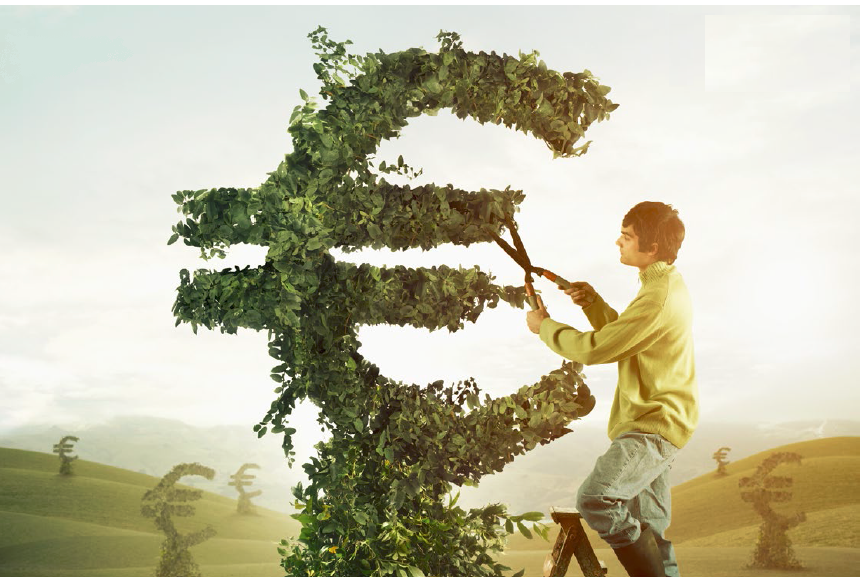 KONTAKT
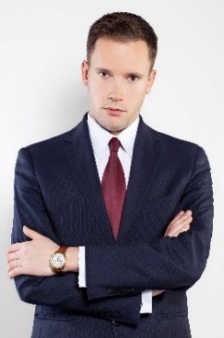 KONTAKT:
Jan Banasikowski
tel.: 508 000 910 e-mail: jan.banasikowski@workservice.pl